Модель системы сбора и транспортировки пластика в океане «Clean1»
Команда iRobot
Наша команда
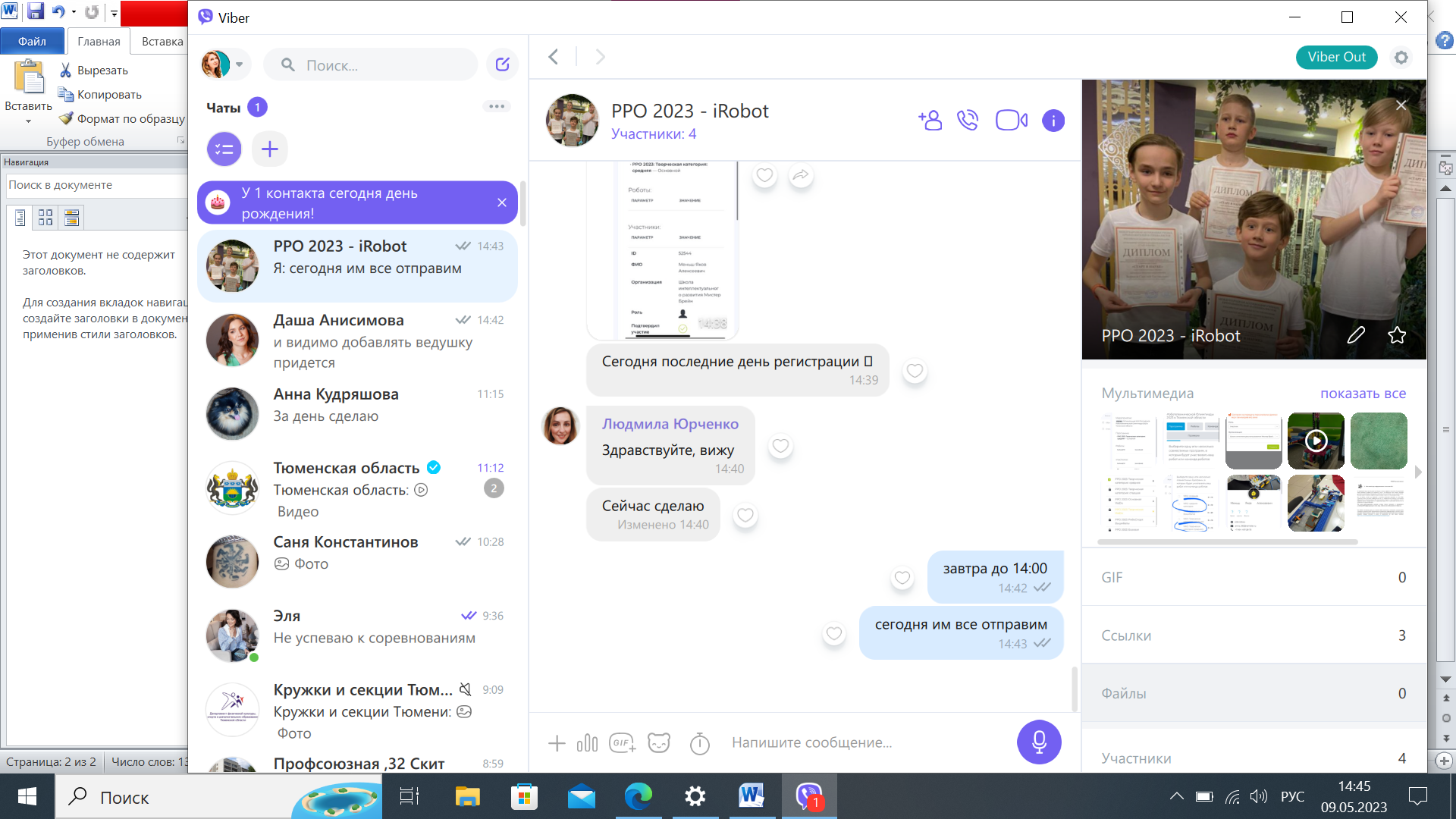 Наша модель
Наша программа
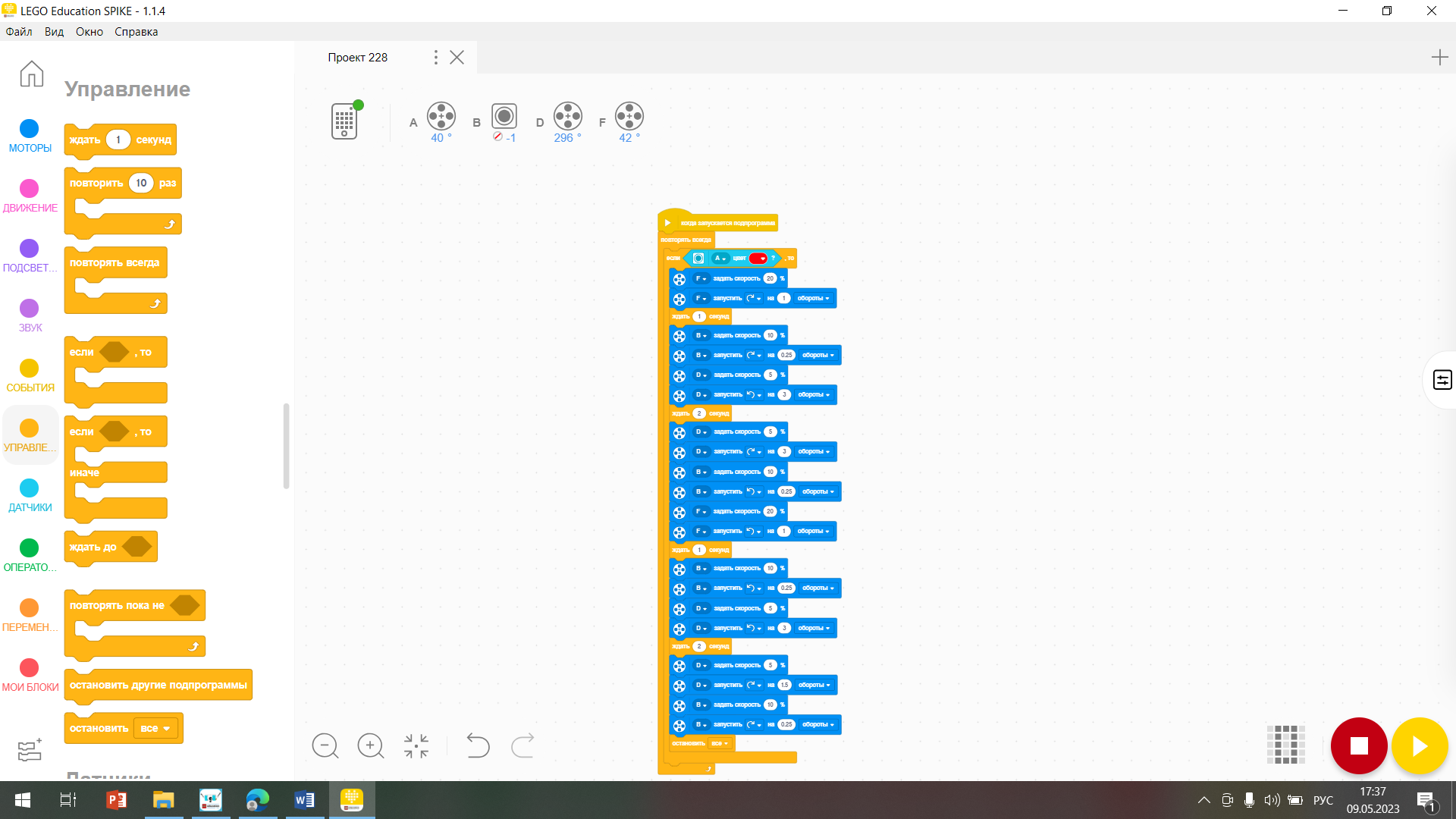 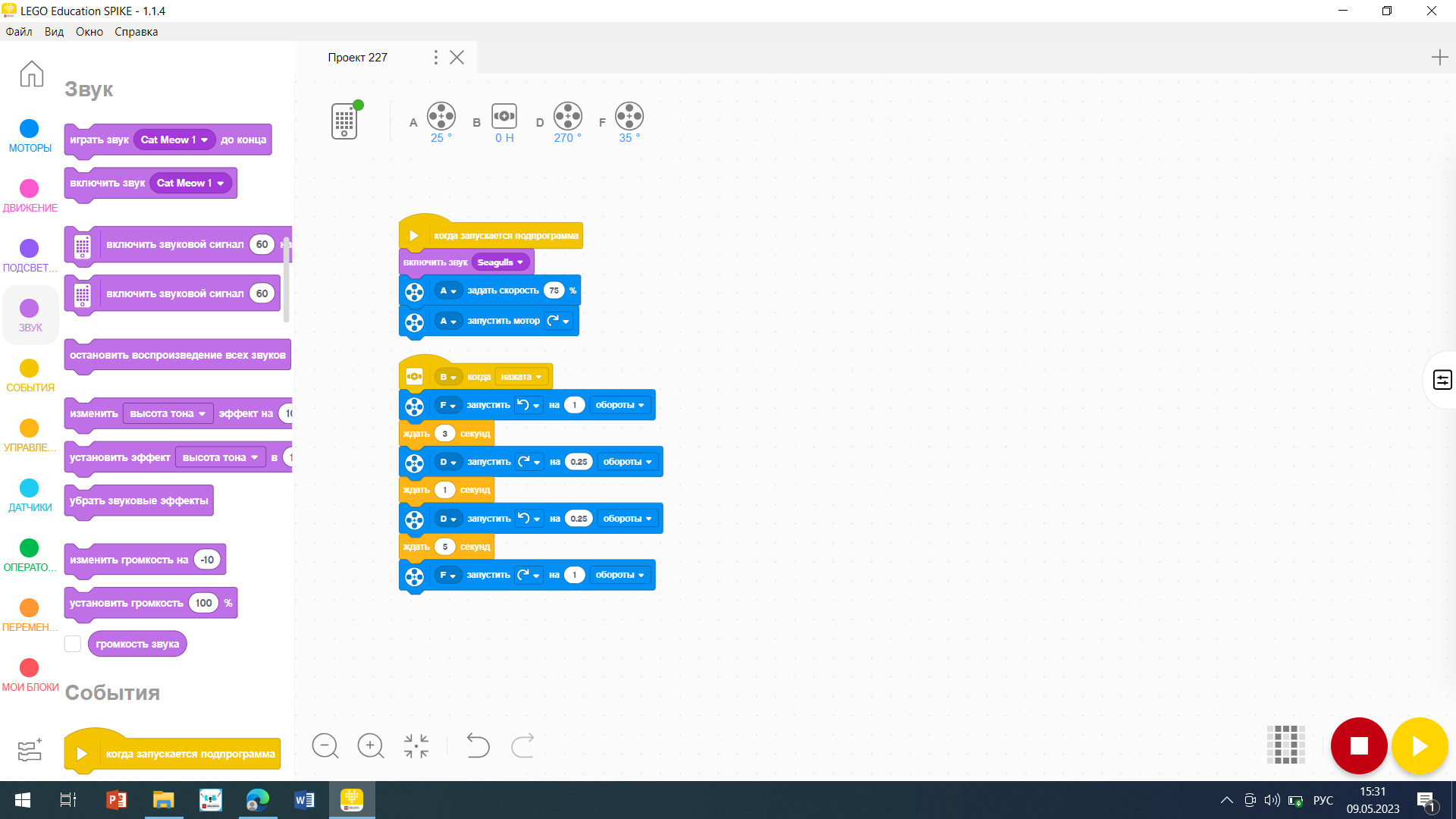